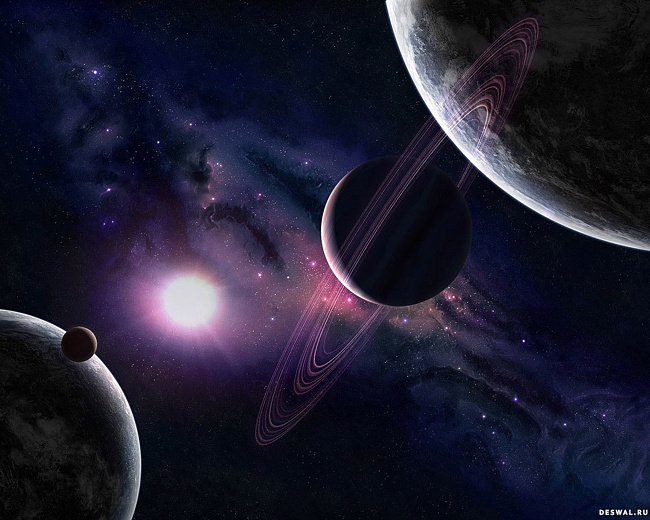 КОСМОС
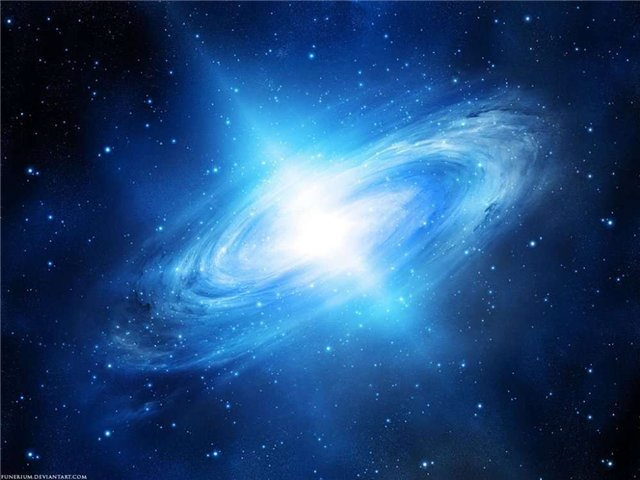 Сколько удивительных тайн и загадок в бесконечном космическом пространстве…
Ночное  звёздное небо всегда притягивало взгляд. Разве не интересно, что там, в далёких мирах.
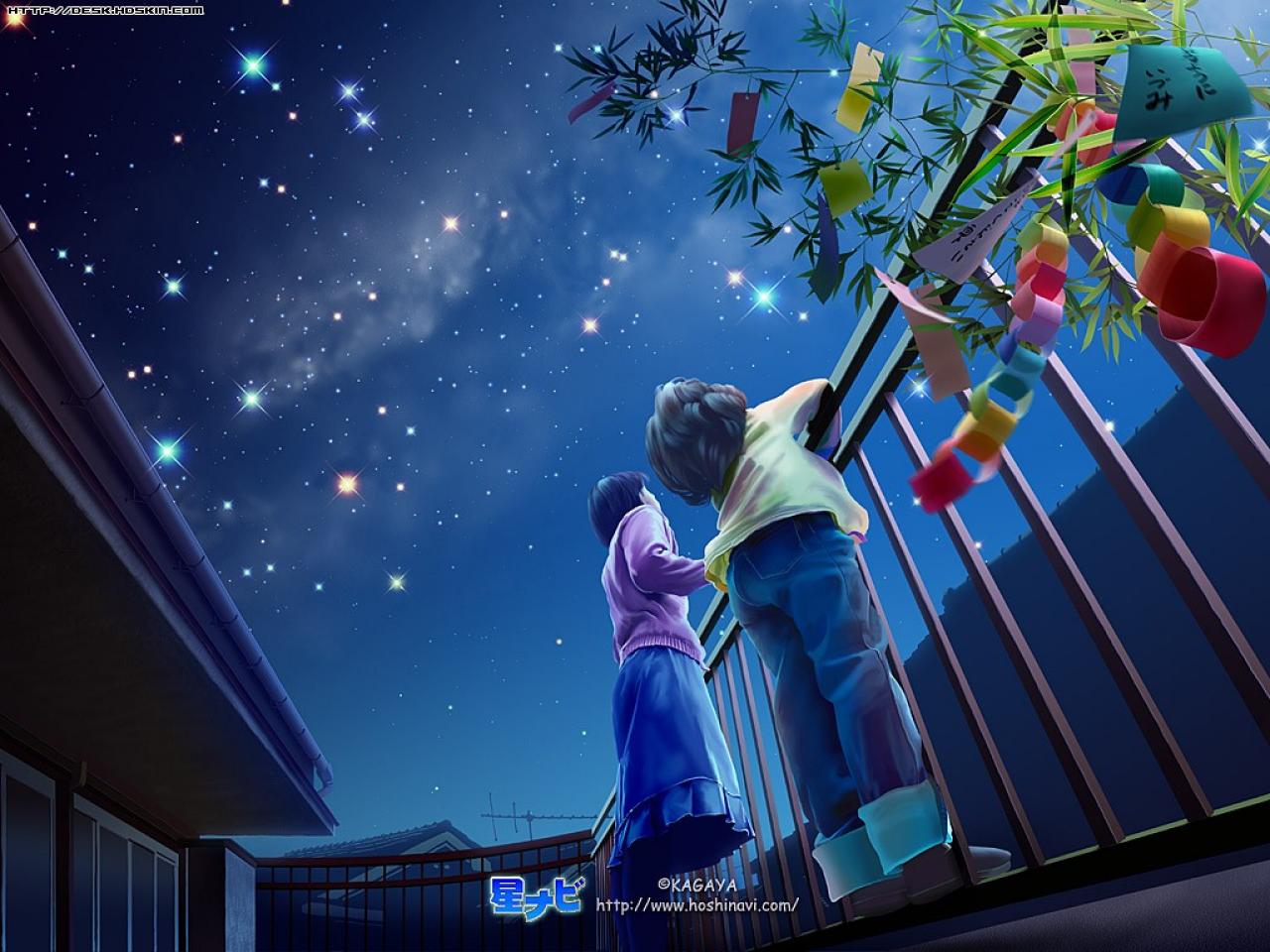 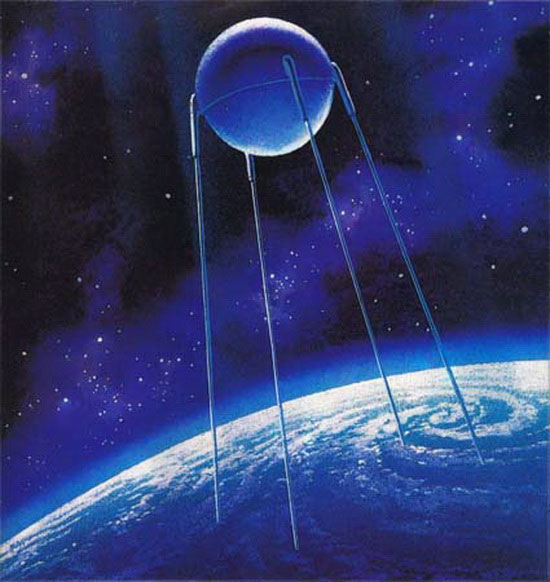 И лишь 4 ноября 1957 года наша страна открыла миру новую эпоху — космическую. В этот день был запущен первый искусственный спутник Земли. Он был размером с небольшой арбуз и весил всего 83 кг. 
Теперь, хоть и не своими глазами, а с помощью аппаратуры, люди смогли увидеть свою планету из космоса.
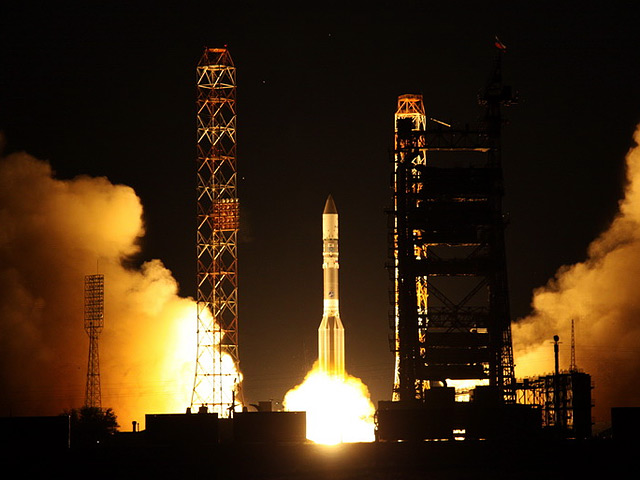 Запуск спутника
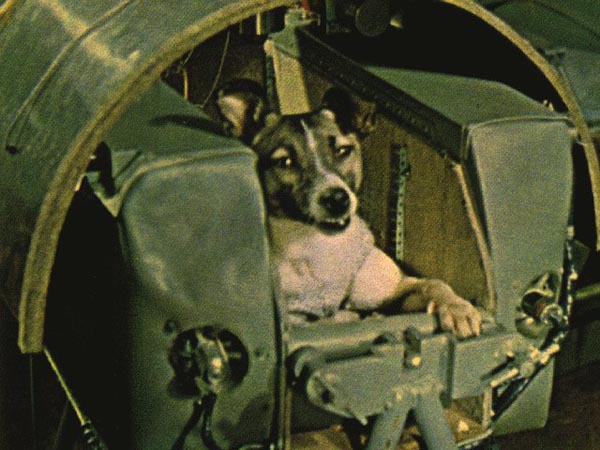 На втором искусственном спутнике в космос была запущена собака Лайка, которая облетела нашу планету.
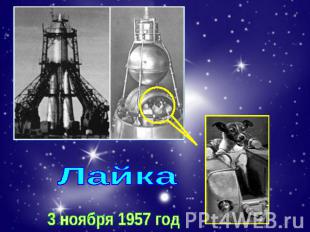 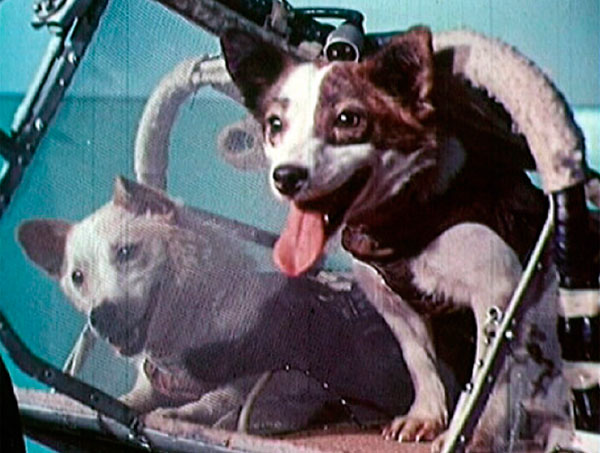 В августе 1960 года успешный космический полёт совершили собаки Белка и Стрелка.
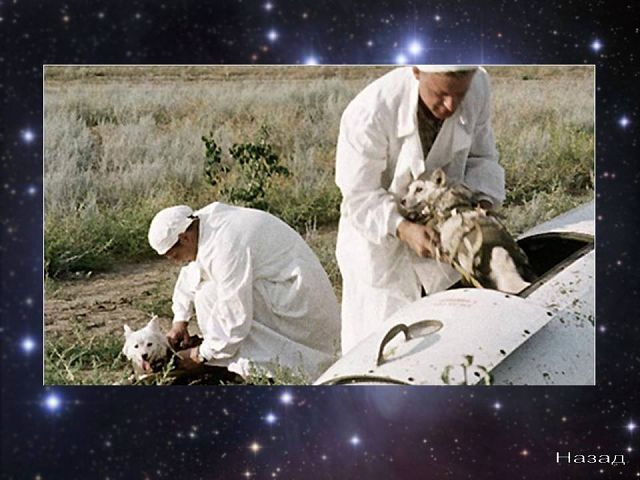 Они провели в космосе 25 часов  и 17 раз облетели вокруг Земли.
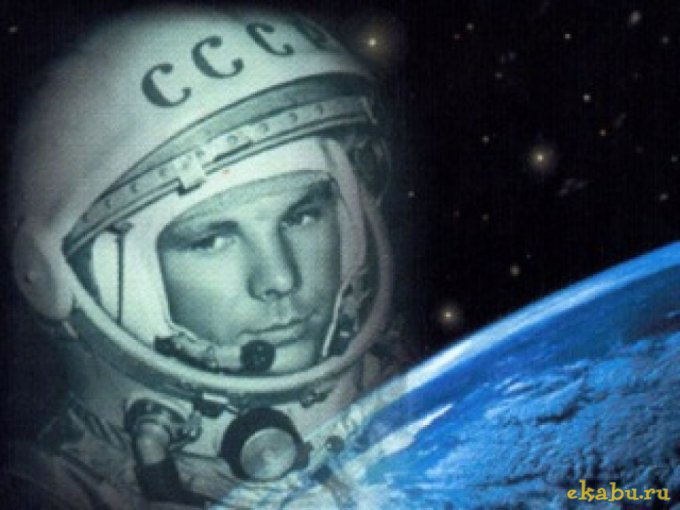 Утром 12 апреля 1961 года на космическом корабле-спутнике «Восток» человек впервые полетел в космос. Первым в мире космонавтом стал Юрий Алексеевич Гагарин.
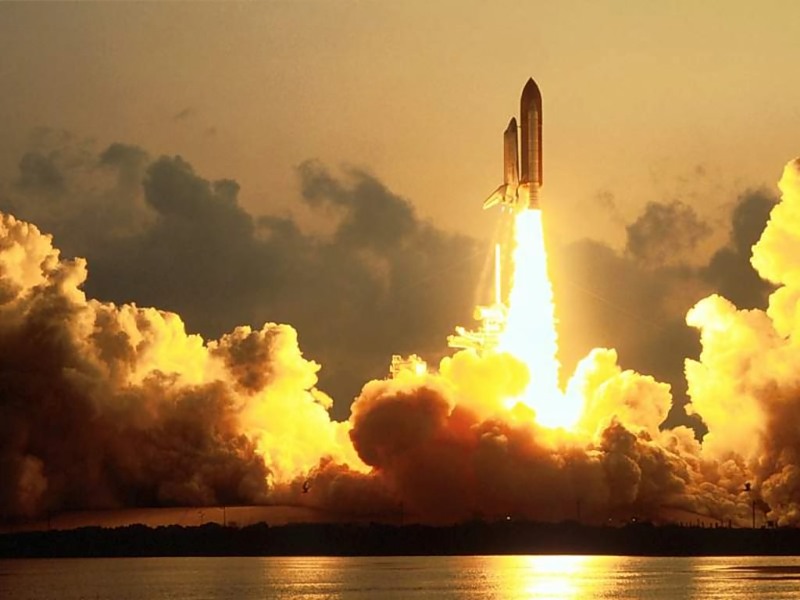 Когда всё было готово к старту, Гагарин, сидя в кресле космического корабля, сказал: «Поехали!» Корабль «Восток» пробил земную атмосферу и впервые человек увидел Землю с космической высоты.
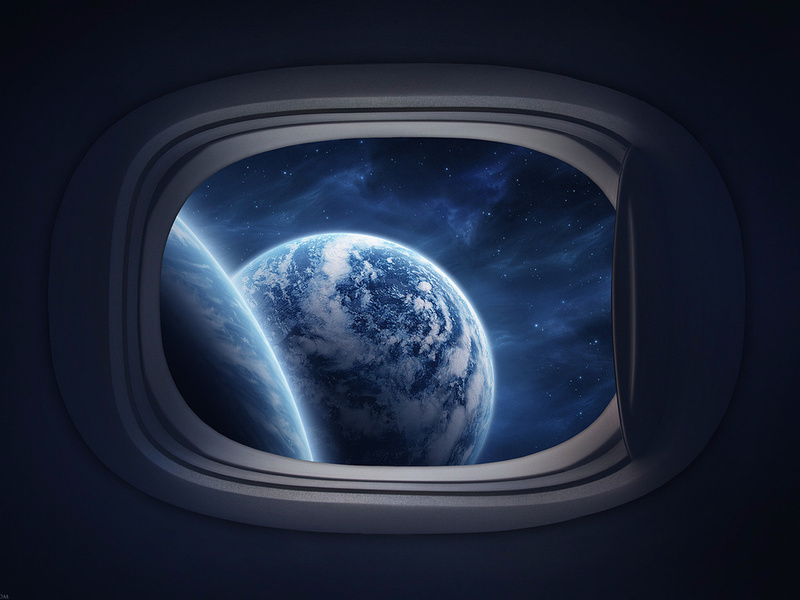 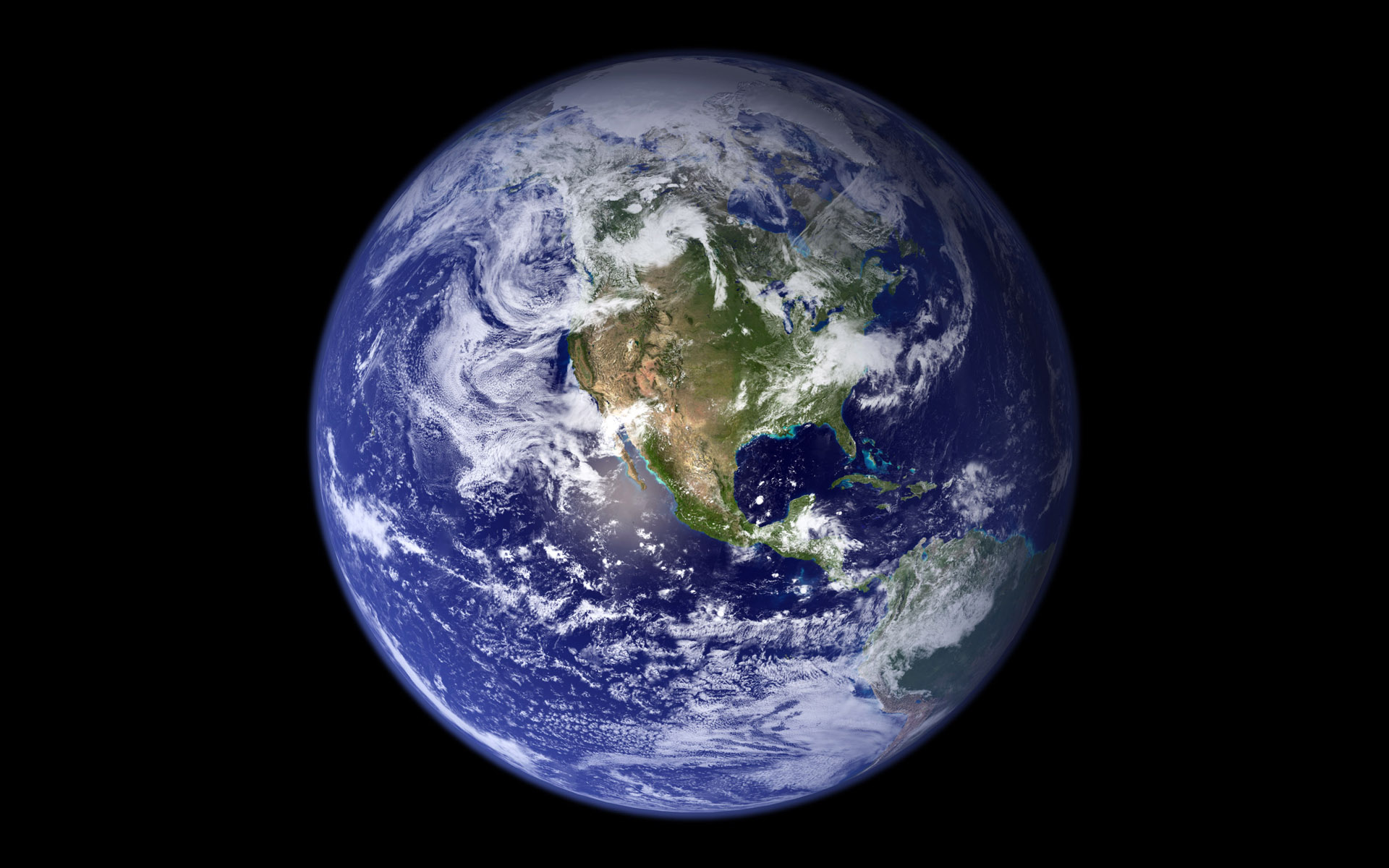 И именно  Юрий Гагарин впервые увидел нашу планету такой…
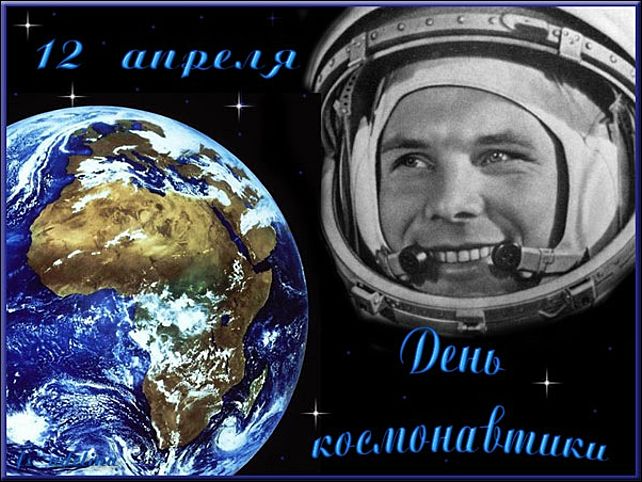 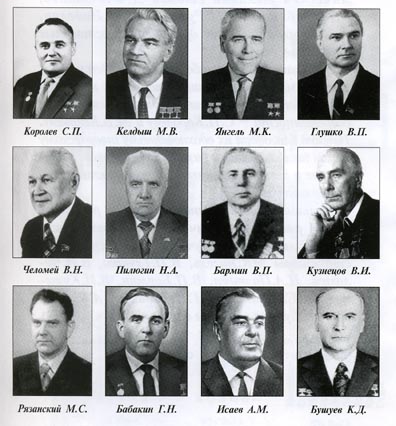 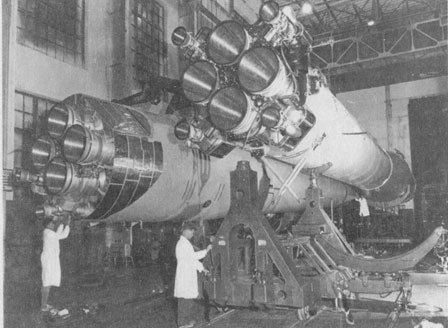 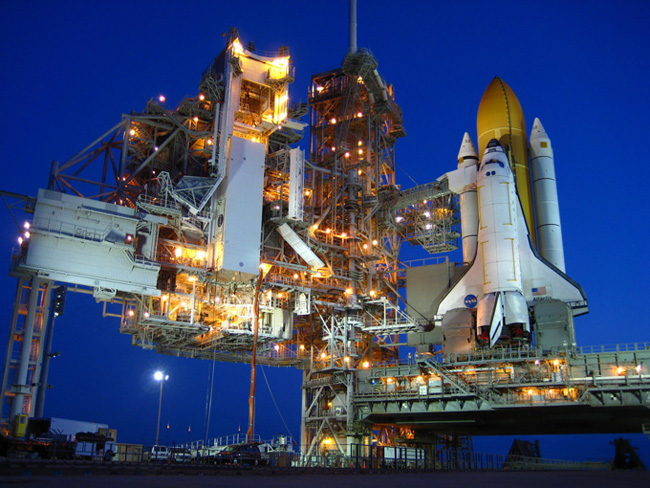 Создатели космических ракет
А в 1964 году российские конструкторы разработали корабль «Восход».  В нём могло помещаться несколько человек. И в 1965 году 18 марта на нём отправились Павел Беляев и Алексей Леонов. Именно Леонову предстояло выполнить важный и очень сложный опыт: впервые выйти из корабля в открытый космос.
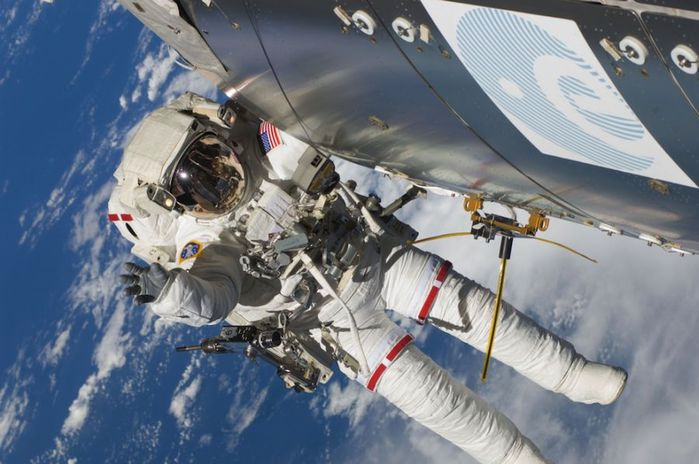 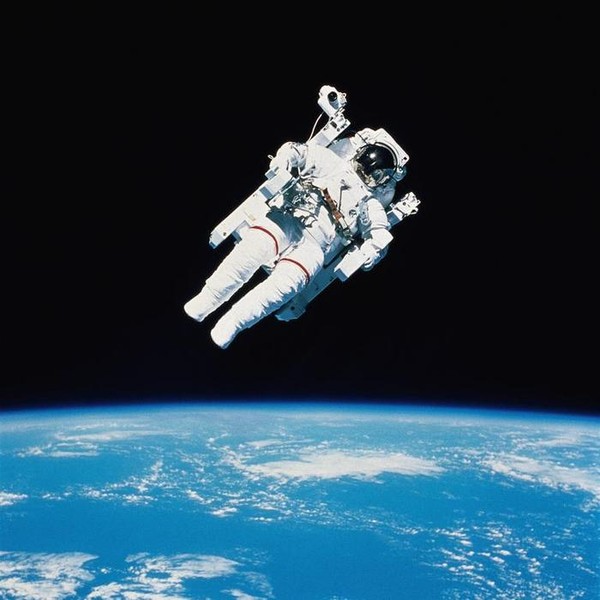 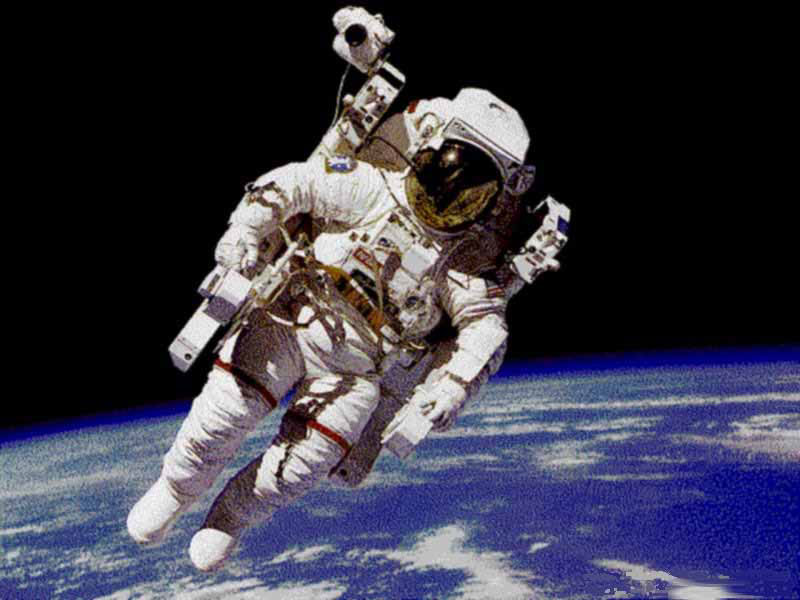 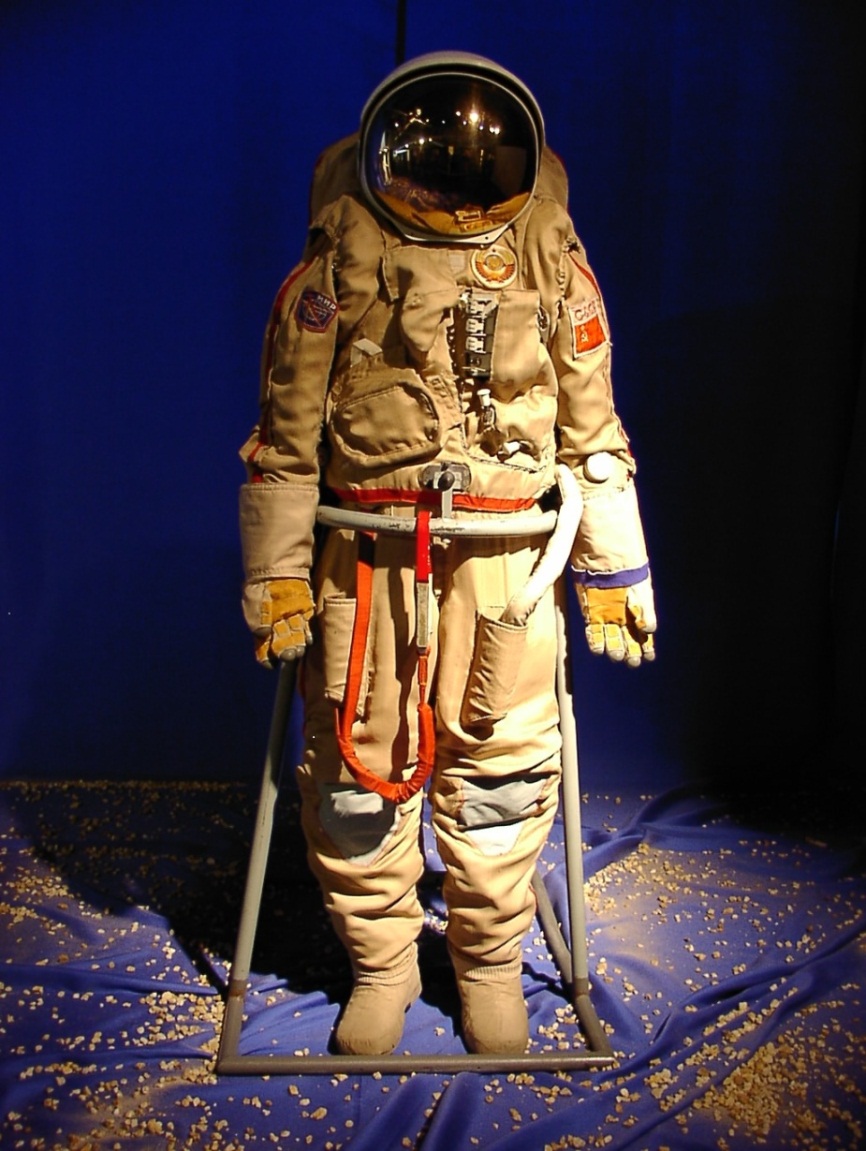 В космосе очень и очень холодно. Если выйти в космос без специального костюма – можно моментально замерзнуть и превратиться в ледышку. Кроме того – в космосе очень мало воздуха и обычный человек в нем не сможет дышать. Именно поэтому на космонавта, который полетел в космос, одели вот такой скафандр. Скафандр очень теплый и защищает космонавта от холода даже в космосе. Кроме того – в скафандре человек может дышать – он снабжает человека воздухом.
А еще космонавты увидели в космосе планеты, которые вращались вокруг Солнца.
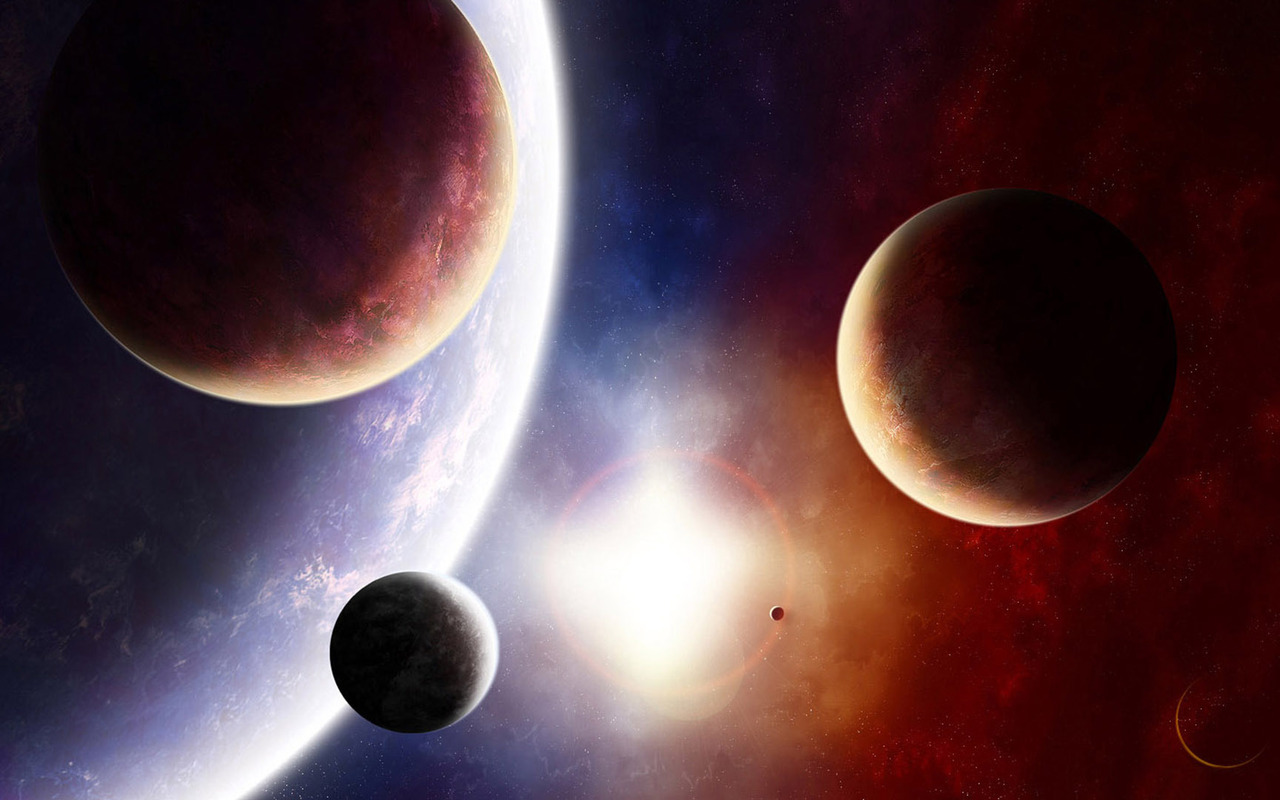 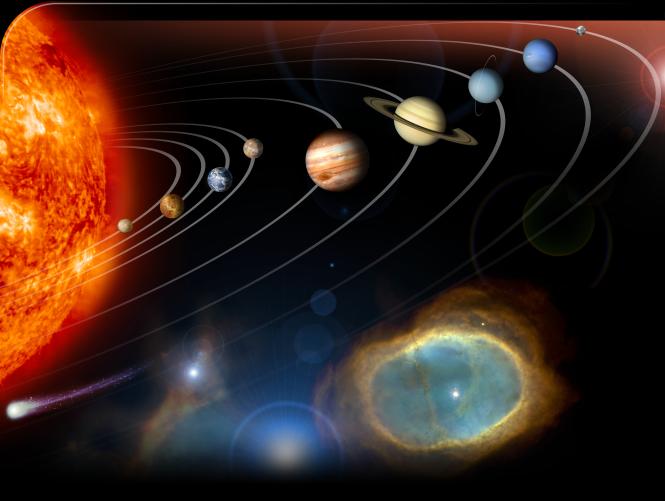 Солнечная Система
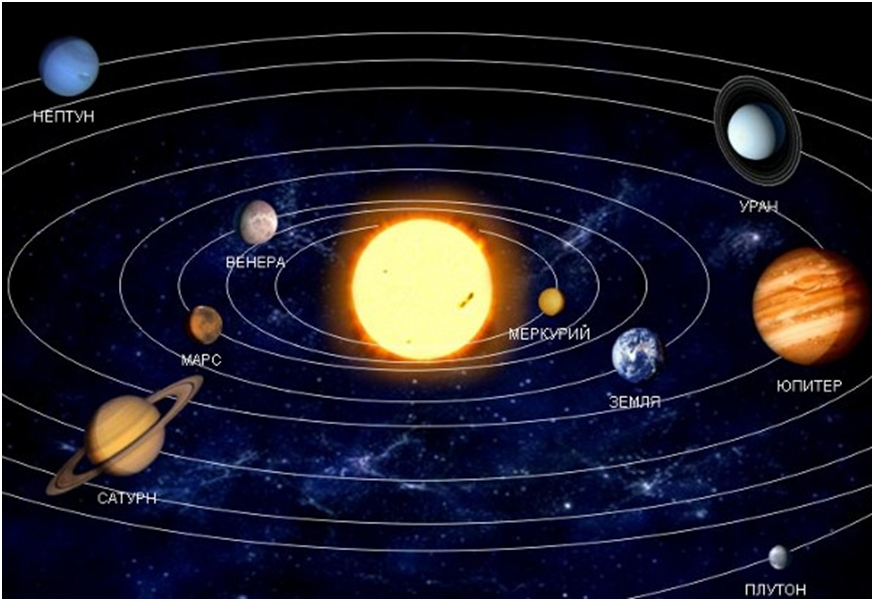 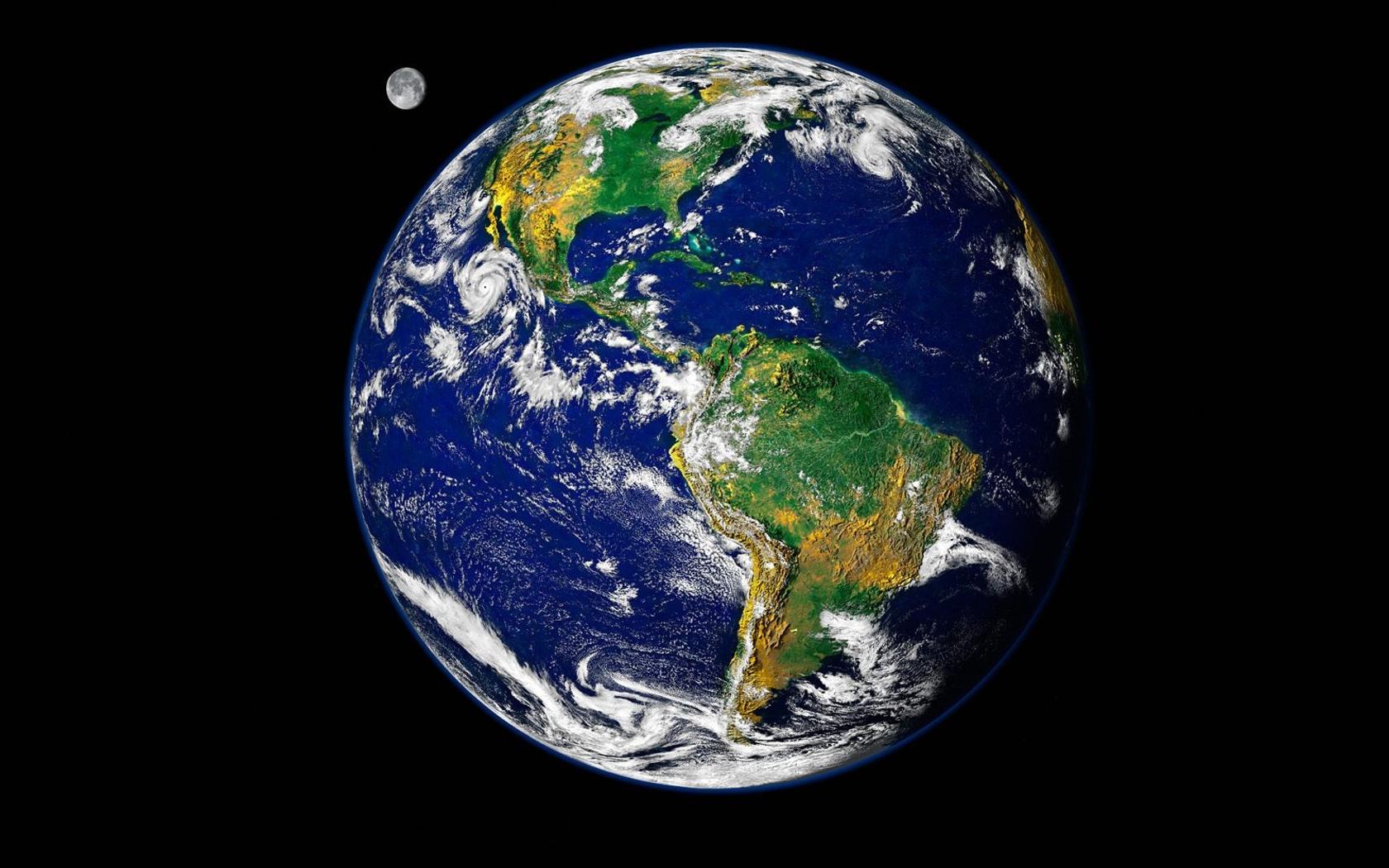 Синие пятна на нашей планете – это вода – моря и океаны. Зеленые пятнышки – это зеленые леса и луга. Коричневые пятна – это горы. Правда она очень красивая, наша планета? А этот небольшой шарик в уголке – это наша Луна!
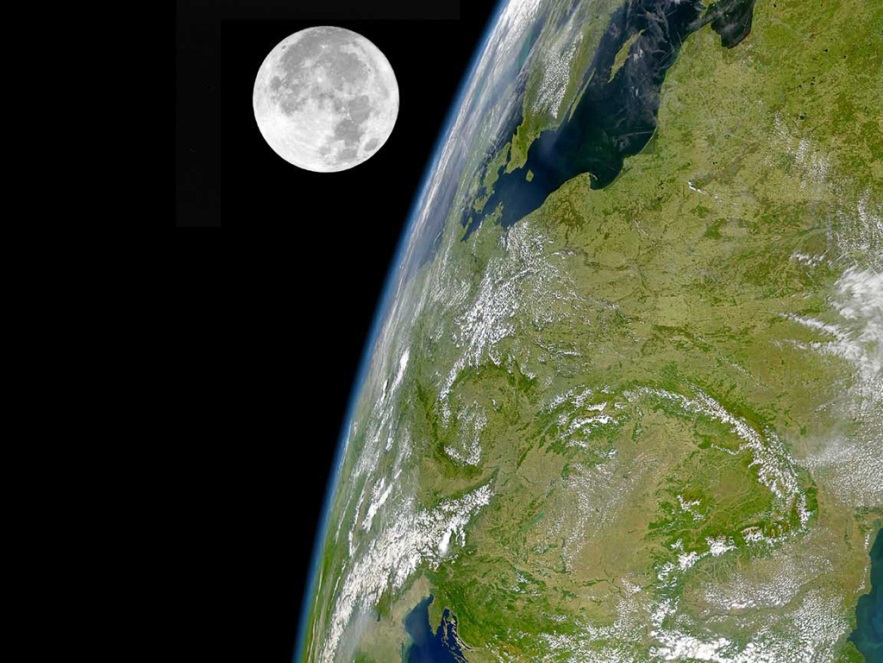 Луна из космоса тоже видна как шар. Луна намного меньше нашей планеты Земля.
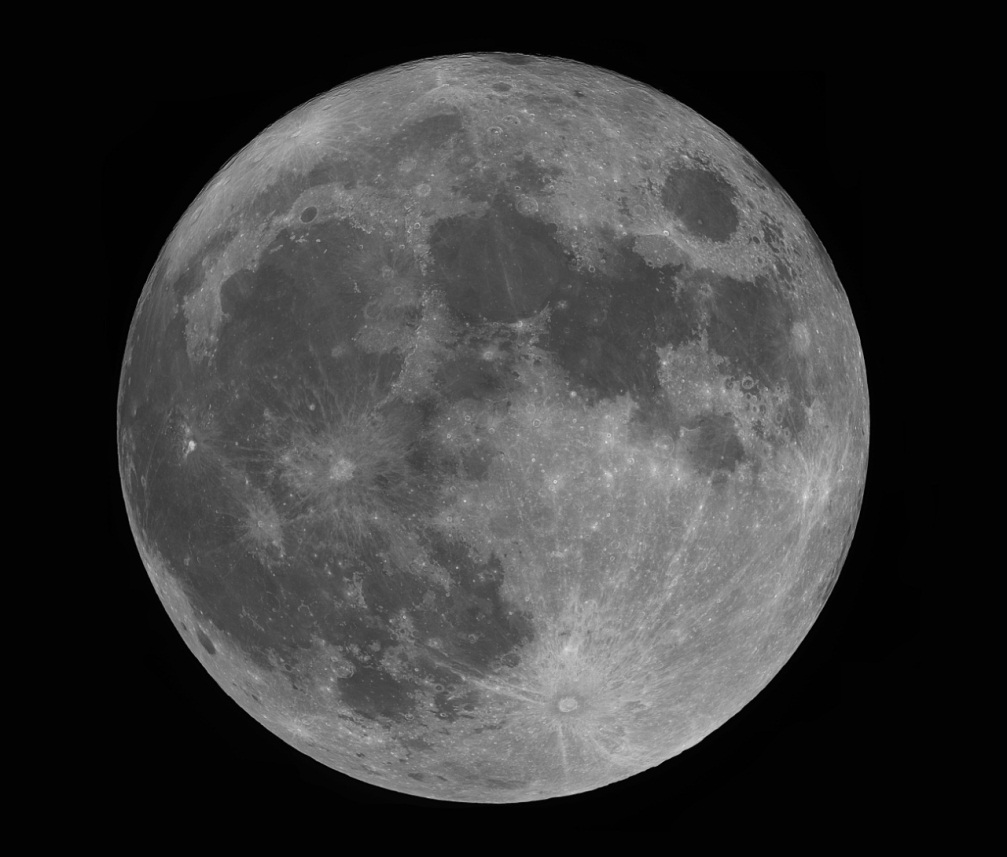 Вот как выглядит Луна если к ней подлететь поближе
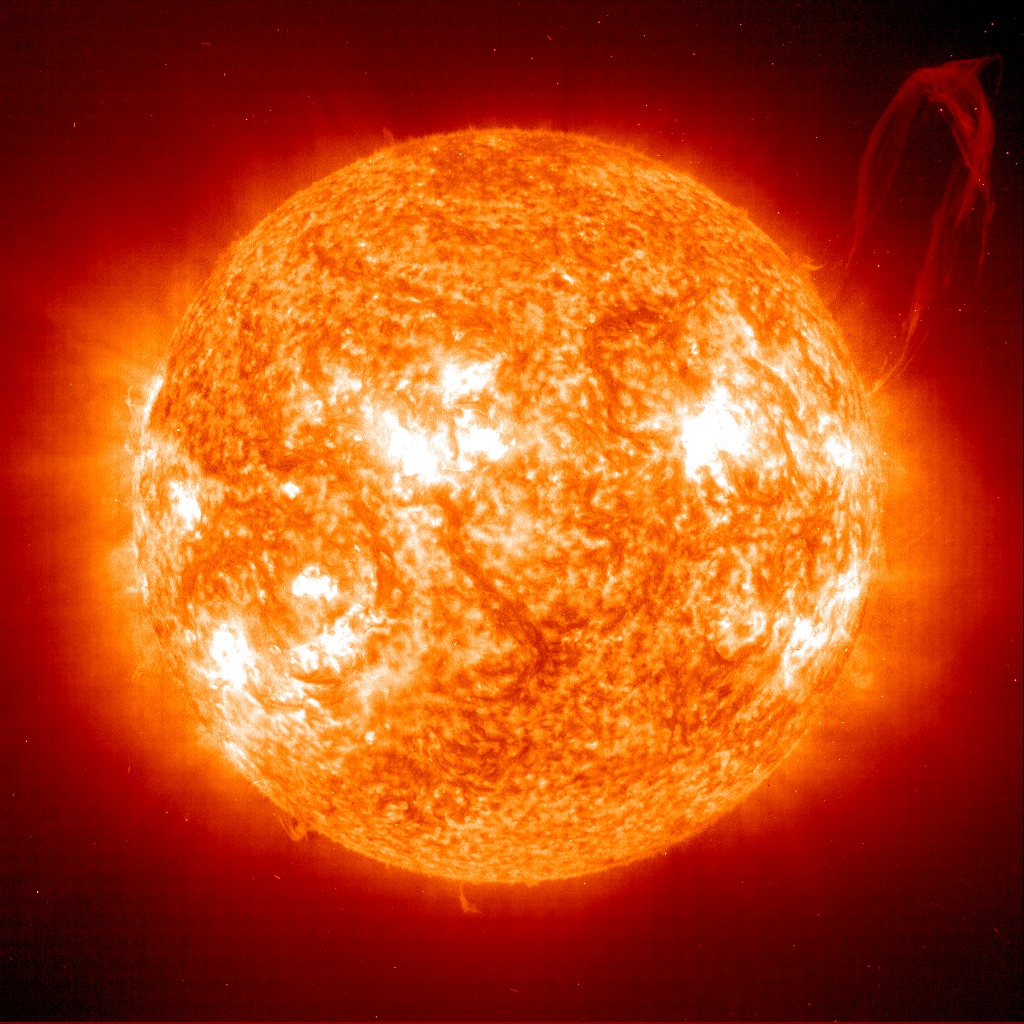 А вот таким космонавты увидели наше Солнце. Огромный светящийся огненный шар. Но подлететь близко к Солнцу космонавты не смогли – ведь Солнце очень и очень горячее. Если приблизиться к нему слишком близко – то можно вообще сгореть.
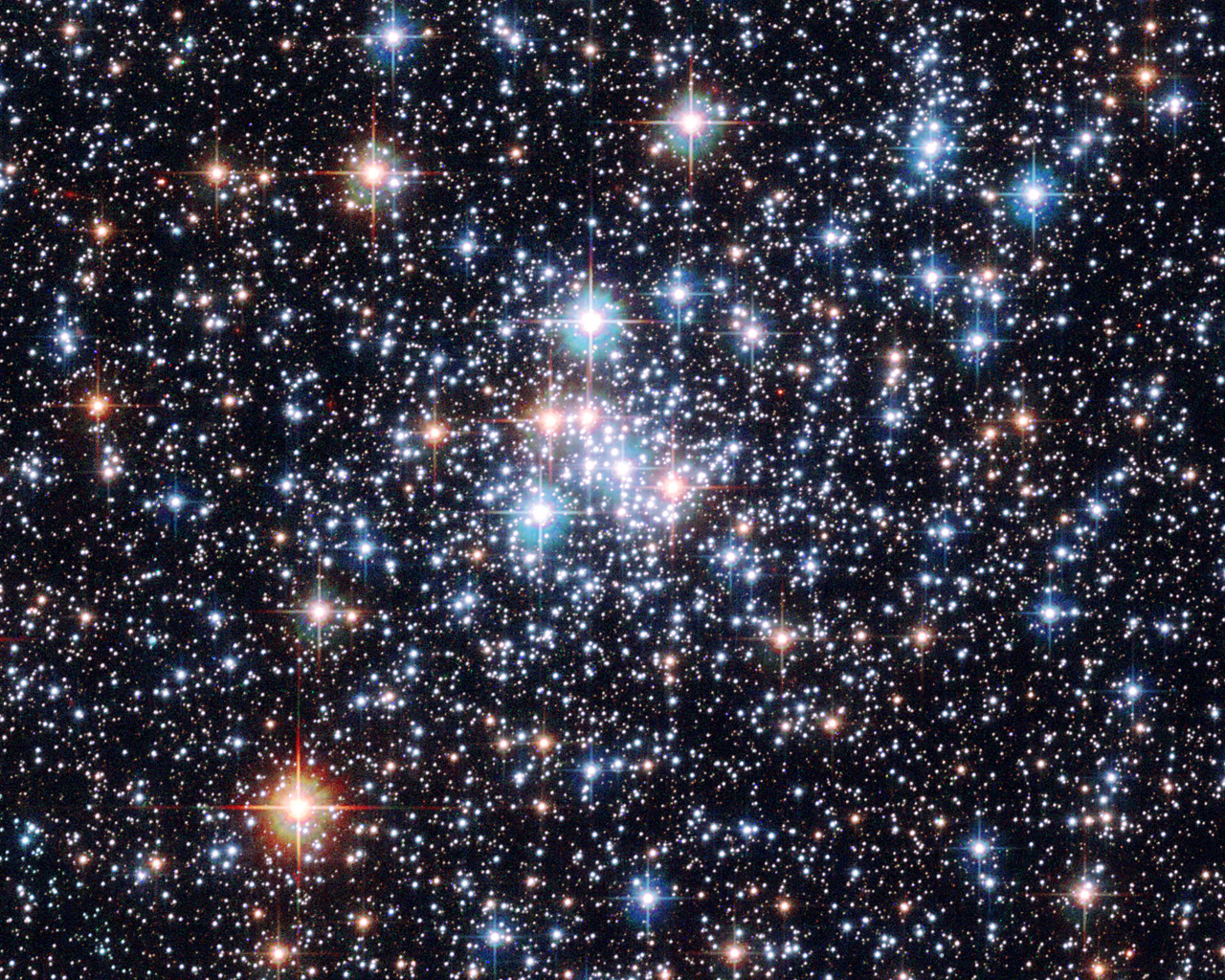 Другие звезды, которые мы видим с Земли - это тоже солнца. Просто они находятся так далеко от нас, что кажутся всего лишь маленькими точечками
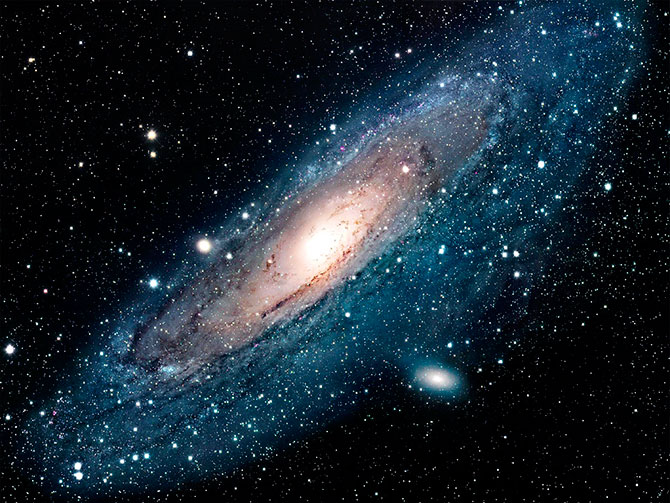 Звёзды объединяются в огромные скопления-галактики.
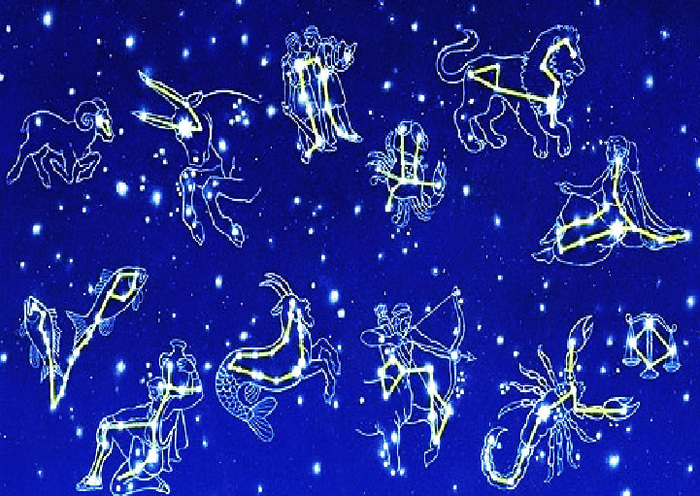 Для удобства изучения звёзд люди поделили их на особые участки – созвездия.
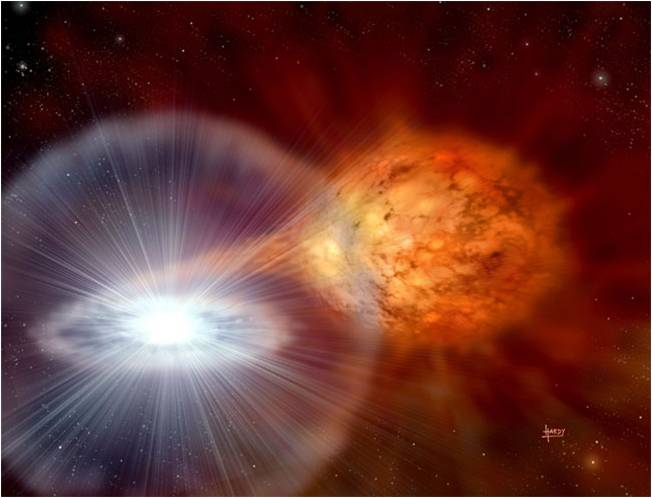 Двойная звезда
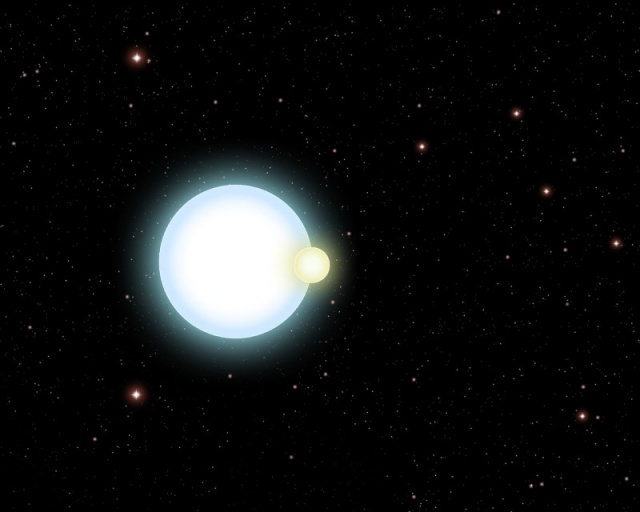 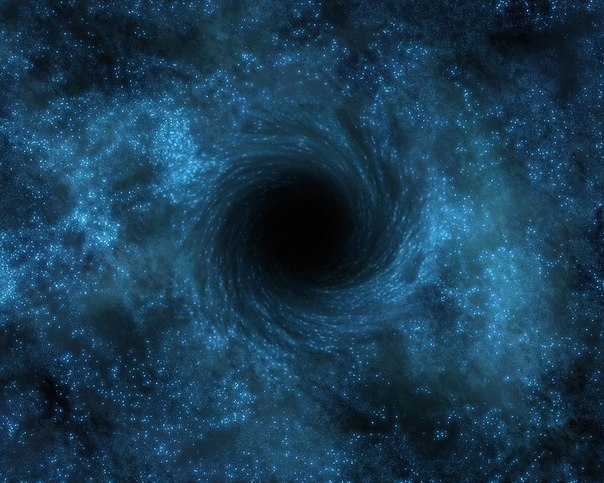 Белый карлик
Чёрная дыра
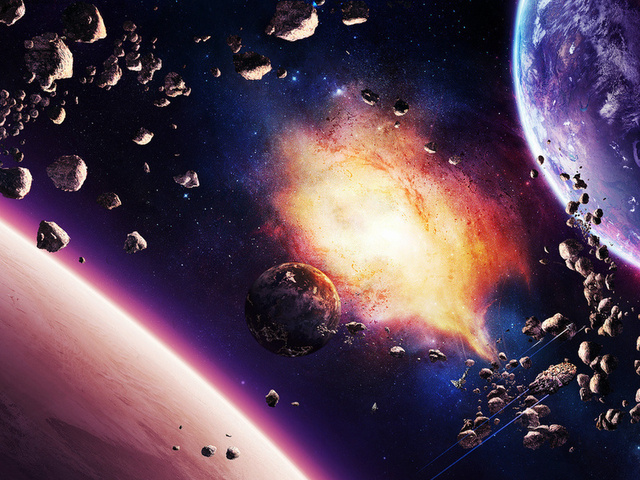 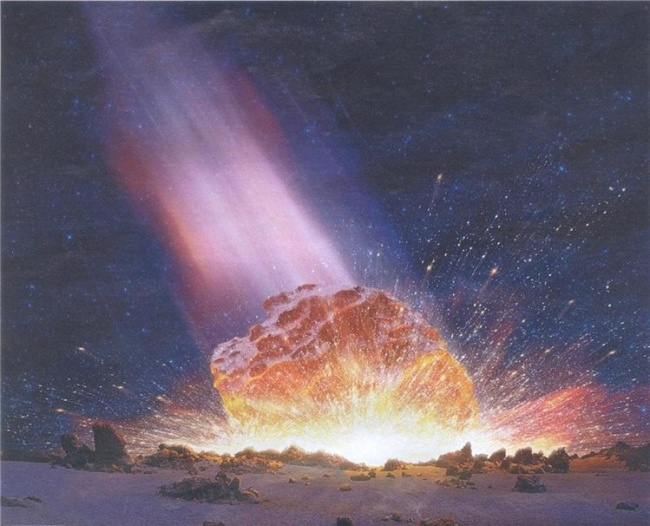 Астероиды
Метеорит
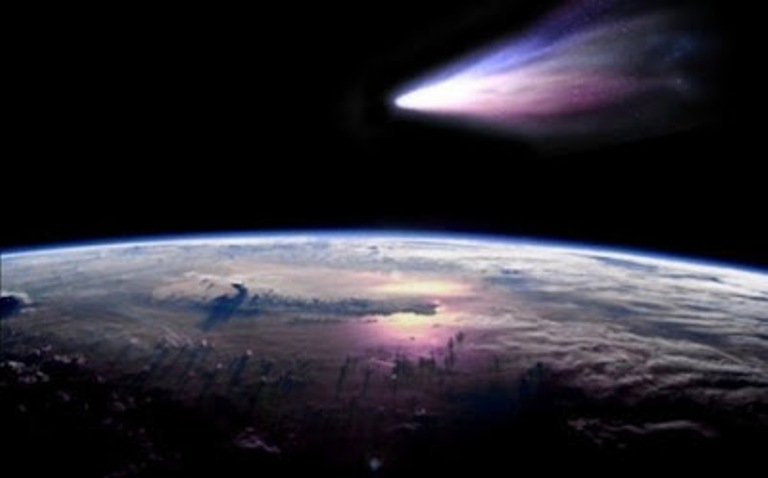 Комета
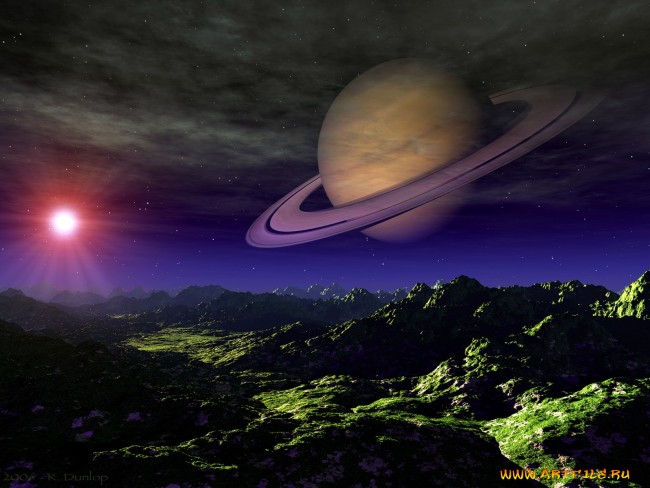 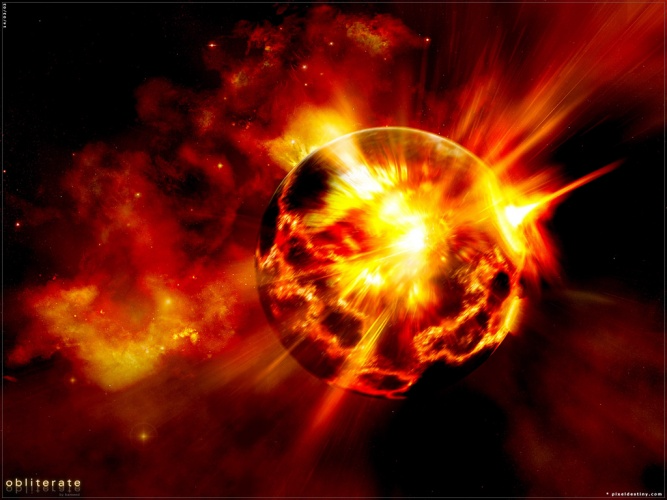 Сколько интересного, неразгаданного и даже волшебного происходит в космосе. Сколько можно там встретить и узнать.
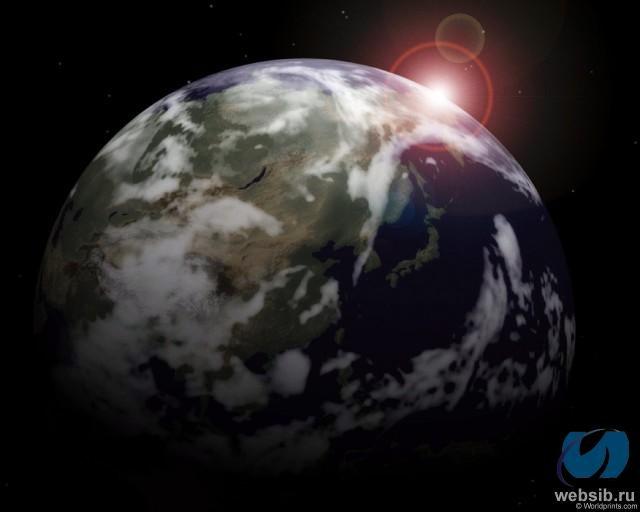 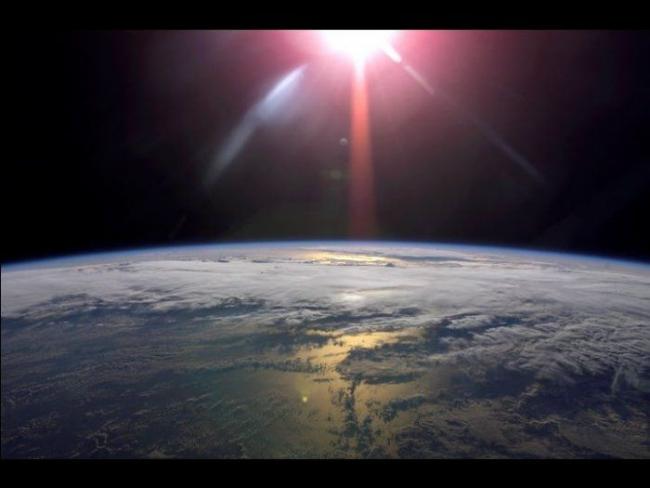 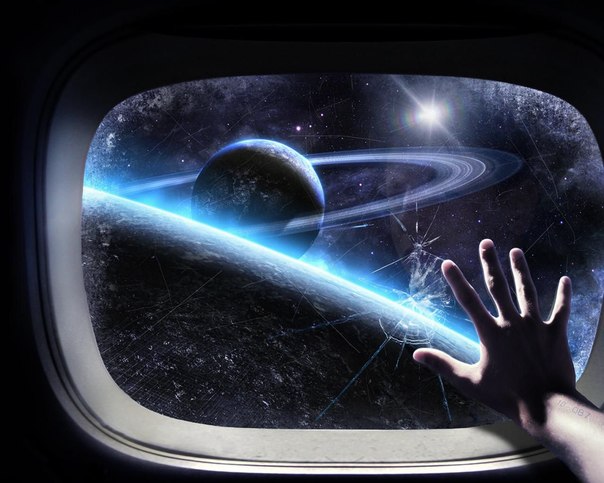